Муниципальное казенное учреждение дополнительного образования «Дом детского творчества г. Нижнеудинск»региональный конкурс на лучший стенд «Эколята – молодые защитники природы»
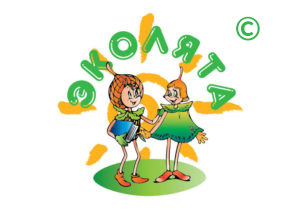 стенд был организован на территории летнего оздоровительного лагеря дневного пребывания «Пчелка» МКУ ДО ДДТ  с целью создания целостного подхода  для выполнения одной из главных задач  программы летнего отдыха  – экологического воспитания  детей
мероприятия  в рамках экологического воспитания программы летнего отдыха: проект «Редкие растения мертвого озера и побережья» акция в защиту Желтой Кубышки акция «Мы за чистый город» квэст –игра  ««Эко-QUEST» урок экологической безопасностифото – выставка «Летопись юннатских дел»
в рамках акции в защиту Желтой Кубышки был выполнен    стенд для установки на берегу мертвого озера
педагоги  выполнили эколят в  технике вязания крючком
Библиотека эколят
наполнение стенда Урок экологической безопасности
Проект редкие растения Мертвого озера и побережья
экологическая квест – игра «Эко-QUEST»
Фото-выставка посвященная 100-летию юннатского движения «Летопись юннатских дел»